Healthy Eating for the Holidays
Dr. Lloyd Bridges
Marathon Health
[Speaker Notes: An extra busy week with work or traveling out of town does not have to mean forfeiting your health to a diet of fast food.]
Disclaimer
The content of this presentation, including any handouts, is for educational and/or informational purposes only and is not intended to be a substitute for professional advice, diagnosis or treatment. Always seek the advice of a qualified professional with any questions or concerns you may have.
2
Objectives for this presentation:
Optimal Health and Nutrition – where do we begin? 
Goal of Optimal Nutrition - solutions to avoid fad diets
Macronutrients  
Mediterranean diet and concepts 
Strategies for eating healthy at holiday social events
Quick, on-the-go food options
3
Running with Horses
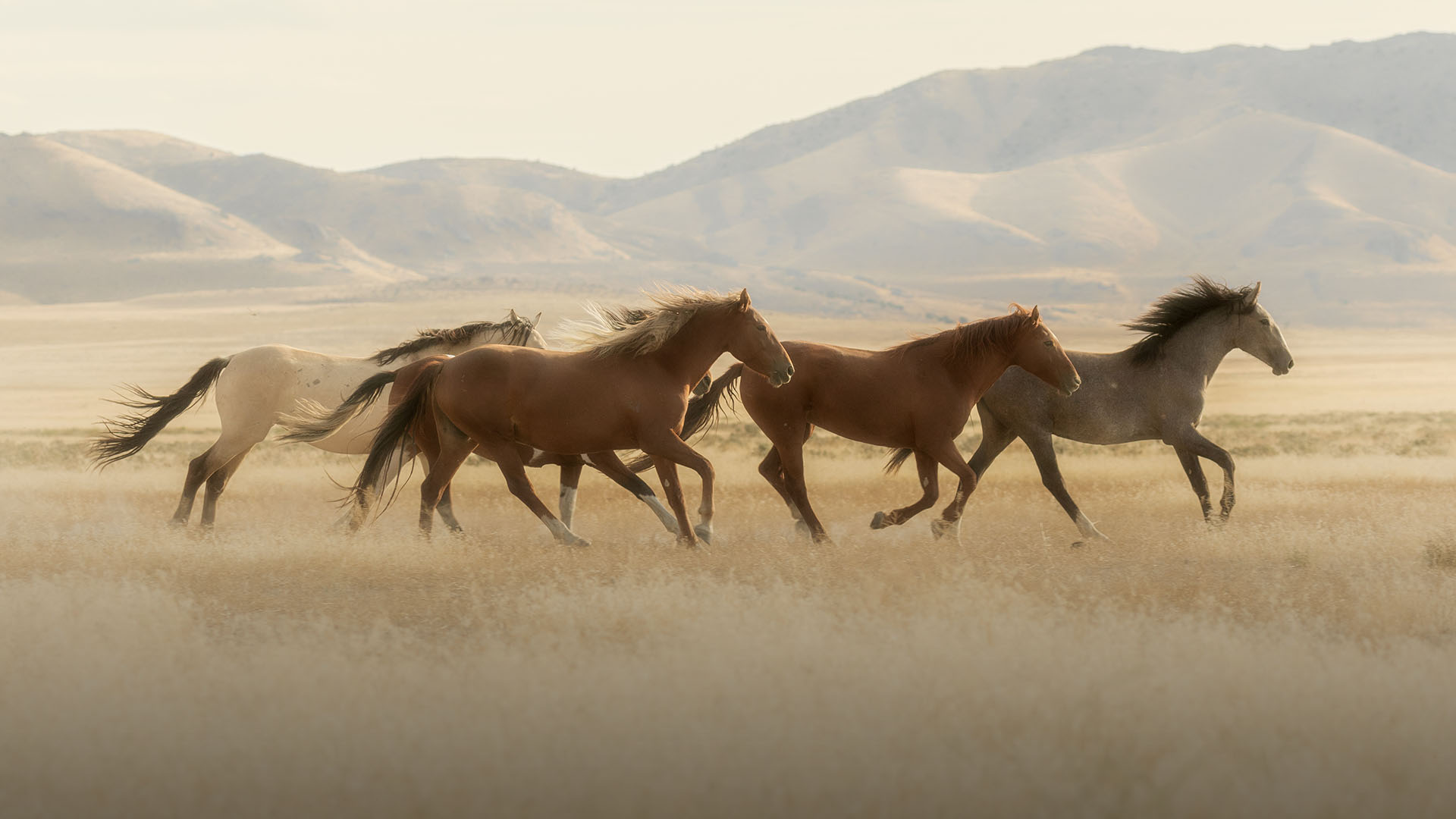 4
Macronutrients
Macronutrients are the nutrients our bodies need in large amounts. You need all three macronutrients as a part of a healthy diet, so you shouldn’t exclude or restrict any of them
They provide energy and are often called “macros”

There are three macronutrients 
Carbohydrates
Proteins 
Fats
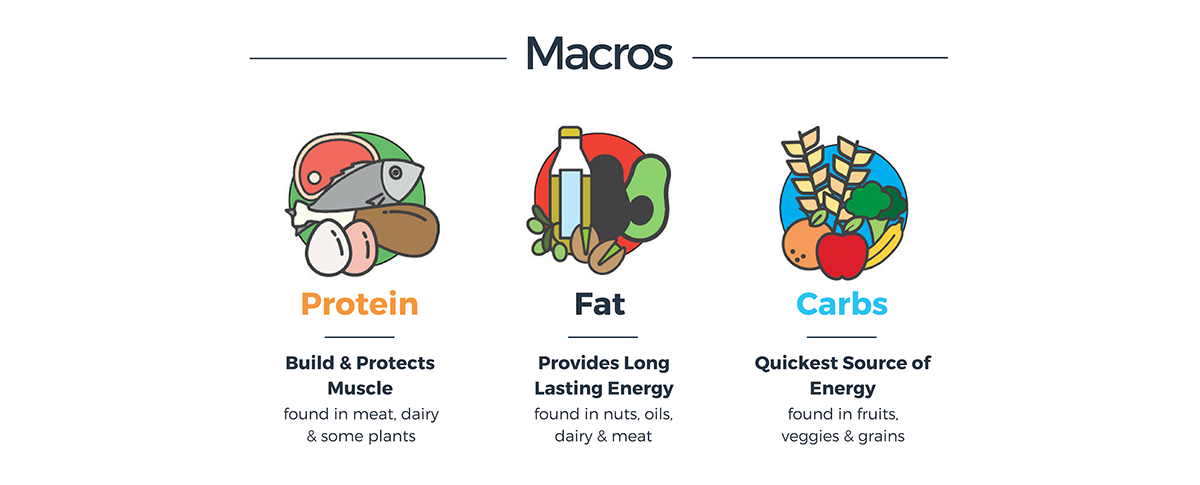 5
Carbohydrates
Carbohydrates or carbs are sugar molecules
Carbohydrates breakdown into glucose or blood sugar
Glucose or blood sugar is the main source of energy for your body’s cells, tissues, and organs
Glucose can be used immediately or stored in the liver and muscles for use later on
Simple Carbs 
Complex Carbs
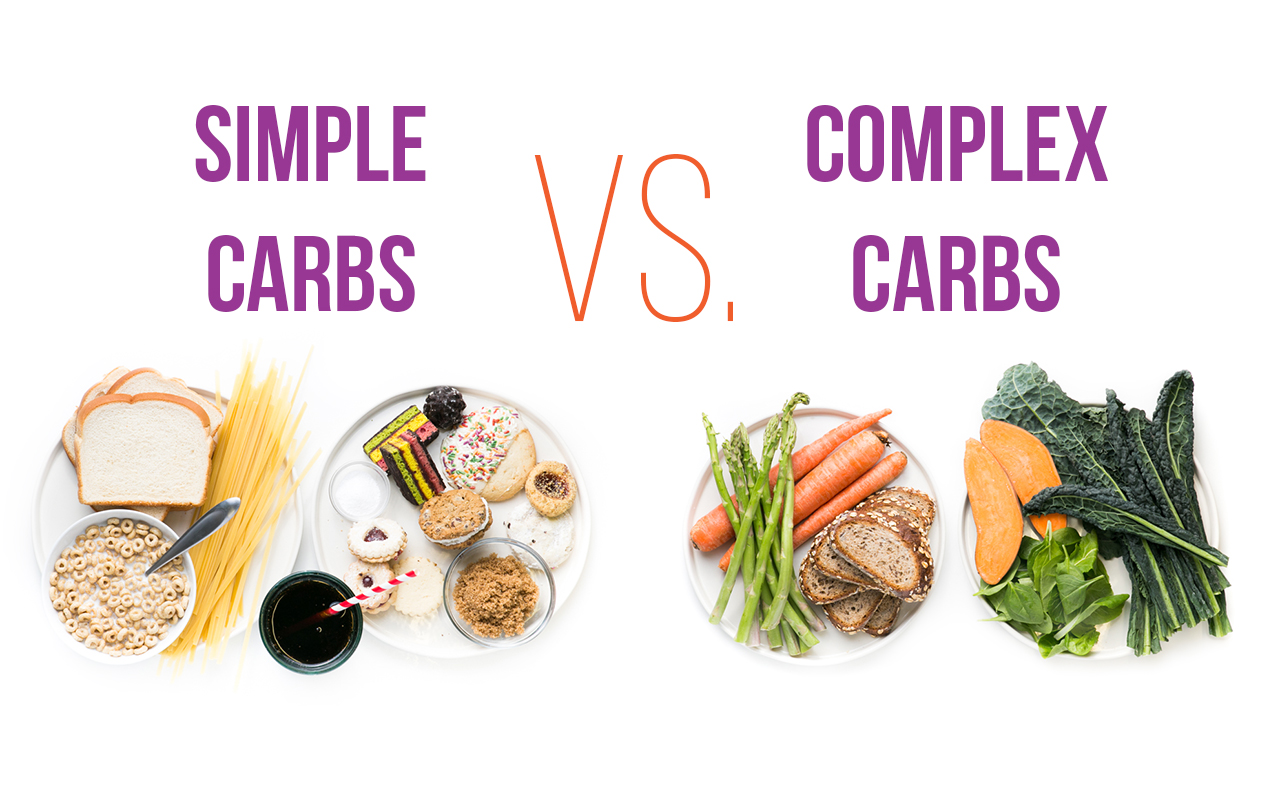 6
Proteins
Proteins are an essential macronutrient 
Protein is made from basic building blocks called amino acids 
Plays an essential role in growth, development and repair of the body
Animal proteins 
Meat, fish, dairy, and eggs
Plant based proteins 
Beans, grains, nuts, and soy
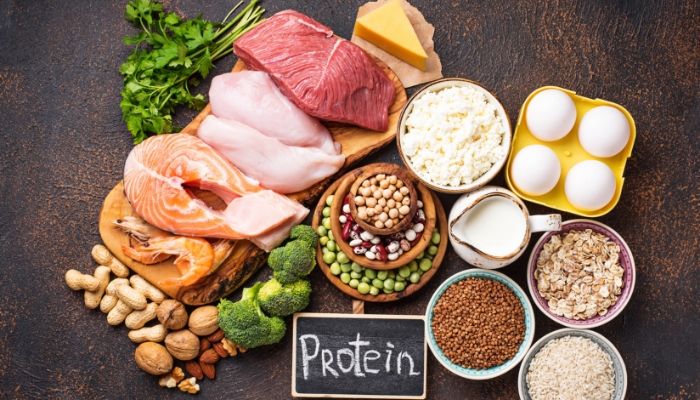 7
Fats
Fats are the most calorie rich macro-nutrient
They are essential to normal body functions – insulation for nerves, skin/hair health, backbone to hormones
Types of fats
Monounsaturated fats
Polyunsaturated fats
Saturated fats
Trans fats
8
FAD Diets
FAD diets are often sold as the quickest and best solution to loose weight
Most involve eliminating foods that contain necessary nutrients that your body needs to maintain good health
All involved some type of restriction 
Foods 
Timing 
How to spot a FAD diet
Proposes a quick fix versus a lifestyle
Recommendations based on a single study 
Elimination of one or more of the five food groups
9
Mediterranean Diet
Rich in flavorful ingredients like fruits, vegetables, whole grains, and heart-healthy fats, the Mediterranean diet is equal parts delicious and nutritious
It’s also associated with a variety of benefits
May help support brain function
Promote heart health
Regulate blood sugar levels
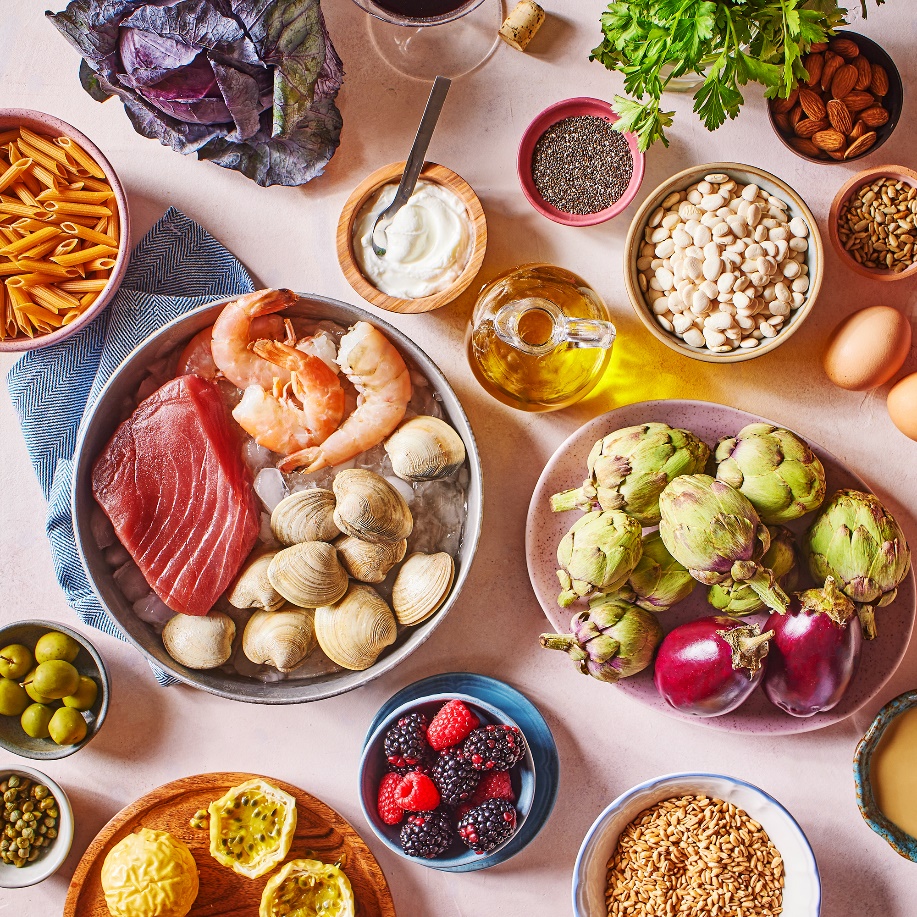 10
Mediterranean Diet
Vegetables: tomatoes, broccoli, kale, spinach, onions, cauliflower, carrots, Brussels sprouts, cucumbers, potatoes, sweet potatoes, turnips
Fruits: apples, bananas, oranges, pears, strawberries, grapes, dates, figs, melons, peaches
Nuts, seeds, and nut butters: almonds, walnuts, macadamia nuts, hazelnuts, cashews, sunflower seeds, pumpkin seeds, almond butter, peanut butter
Legumes: beans, peas, lentils, pulses, peanuts, chickpeas
Whole grains: oats, brown rice, rye, barley, corn, buckwheat, whole wheat bread and pasta
Fish and seafood: salmon, sardines, trout, tuna, mackerel, shrimp, oysters, clams, crab, mussels
Poultry: chicken, duck, turkey
Eggs: chicken, quail, and duck eggs
Dairy: cheese, yogurt, milk
Herbs and spices: garlic, basil, mint, rosemary, sage, nutmeg, cinnamon, pepper
Healthy fats: extra virgin olive oil, olives, avocados, and avocado oil
11
Key Principles for Optimal Nutrition
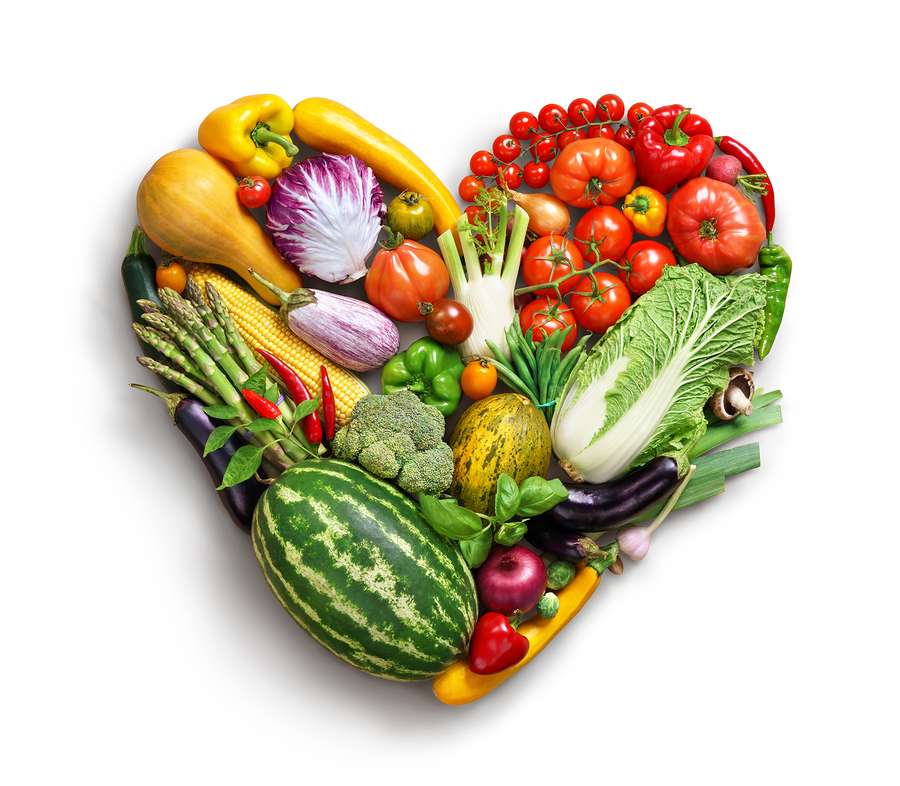 Balance, variety, and moderation of all macronutrients
Carbs are our main energy source to regulate our glucose
Do not overconsume red meat and other animal based protein
Monounsaturated fats are preferred over saturated/trans fats
Drink a sufficient amount of water each day
12
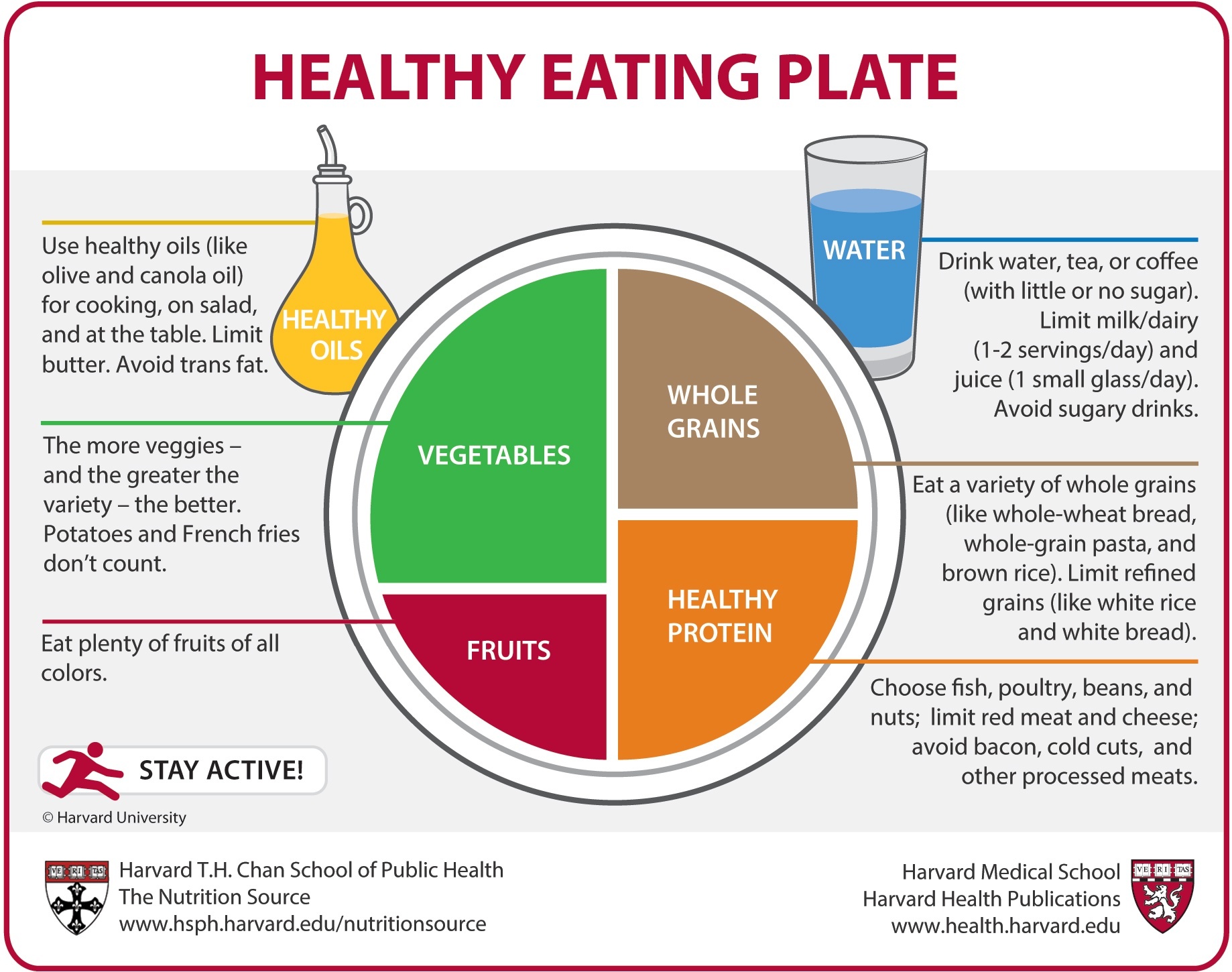 13
[Speaker Notes: https://www.hsph.harvard.edu/nutritionsource/healthy-eating-plate/]
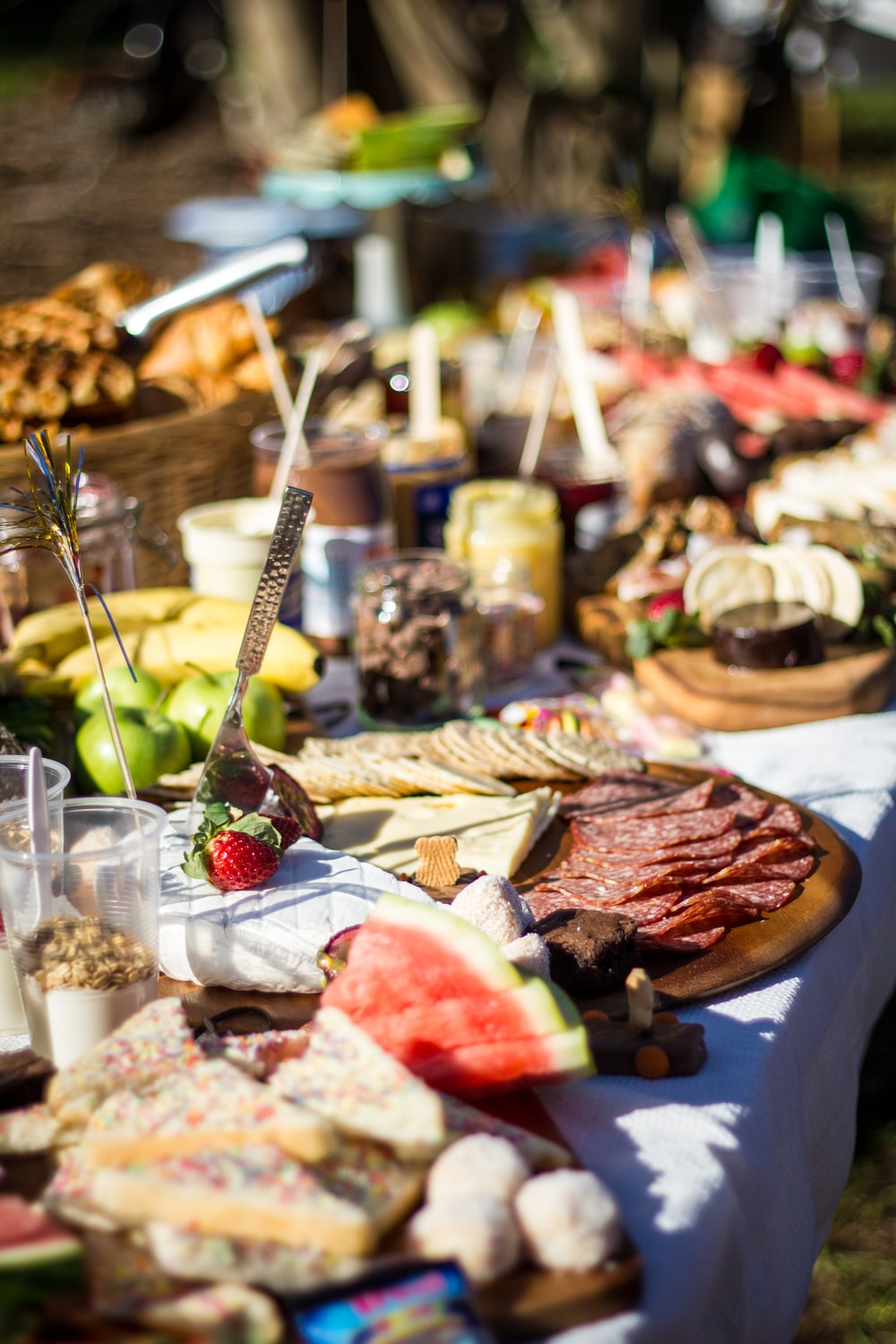 Strategies for Success at Holiday Events
Pitch In
Bring options to the party that you know are healthier
Eat before you go
Know your options
Before you put anything on your plate, see what all your options are first
Focus on the fruits and veggies
Fill up on produce first
If you go back for seconds, aim to stick with fruits & veggies
Chew gum or have a mint!
Once you have had one pass at the food, pop in a mint to avoid mindless snacking
Drink water
Don’t stand near the food
14
[Speaker Notes: you don’t want to be so ravenous that you just start eating everything in sight. When we are hungry we tend to make poor food choices (it’s the same reason why we tell people not to go to the grocery store hungry). Eat a snack before you go. An apple is a great snack because it’s portable and has lots of fiber to help fill you up.

 As you look over the offerings, take note of everything that’s available and start to decide what you’ll eat and how much.]
Quick Food Options
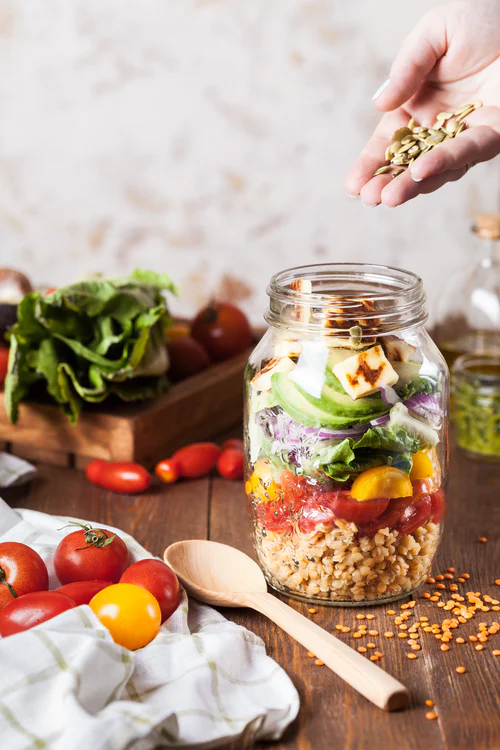 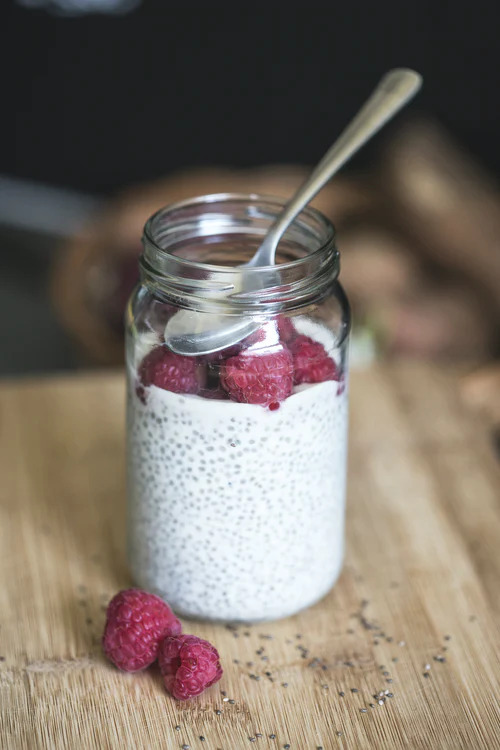 Food choices to grab when pressed for time. Good options to potentially keep in hotel room, bring to the office for lunch, or on days when you lack time at home:

Rotisserie chicken and bagged salad
Tuna can or pouch
Hard boiled eggs
Turkey sandwich
“protein packs”: nuts, cheese, fruit, veggies
Greek yogurt with fruit and nuts
Fruit
Single serve peanut butter
Sheet pan recipes using precut or frozen veggies and protein
15
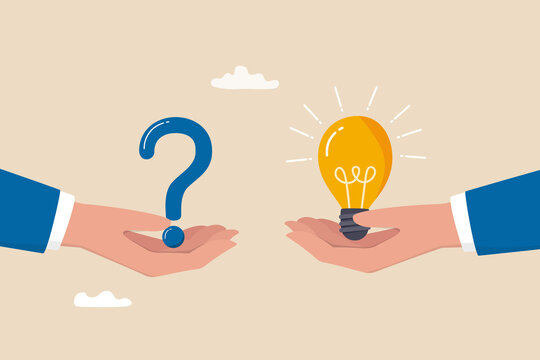 Questions?
16
Schedule a Provider or Health Coach Visit
CALL: 754-206-2420
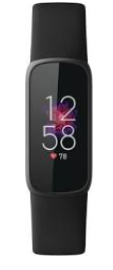 17
References
Penn State News. (2007). Eating soup will help cut calories at meal. http://news.psu.edu/story/196394/2007/04/25/eating-soup-will-help-cut-calories-meal 

Prevent type 2 diabetes. Centers for Disease Control and Prevention. https://www.cdc.gov/diabetes/prevent-type-2/index.html. Published July 15, 2021. Accessed August 4, 2021. 

Urban, L. E., Weber, J. L., Heyman, M. B., Schichtl, R. L., Verstraete, S., Lowery, N. S., Das, S. K., Schleicher, M. M., Rogers, G., Economos, C., Masters, W. A., & Roberts, S. B. (2016). Energy Contents of Frequently Ordered Restaurant Meals and Comparison with Human Energy Requirements and U.S. Department of Agriculture Database Information: A Multisite Randomized Study. Journal of the Academy of Nutrition and Dietetics, 116(4), 590–8.e6. https://doi.org/10.1016/j.jand.2015.11.009

Zargar, S. (n.d.). 5 easy bento BOX lunches for KIDS: San DIEGO Pediatricians: Children's primary Care Medical Group. San Diego Pediatricians | Children's Primary Care Medical Group. https://www.cpcmg.net/5-easy-bento-box-lunches-for-kids/. 

https://www.nhlbi.nih.gov/health/educational/wecan/downloads/tip-portion-size.pdf

https://www.hsph.harvard.edu/nutritionsource/healthy-eating-plate/
18